Первые шаги маленького   музыканта
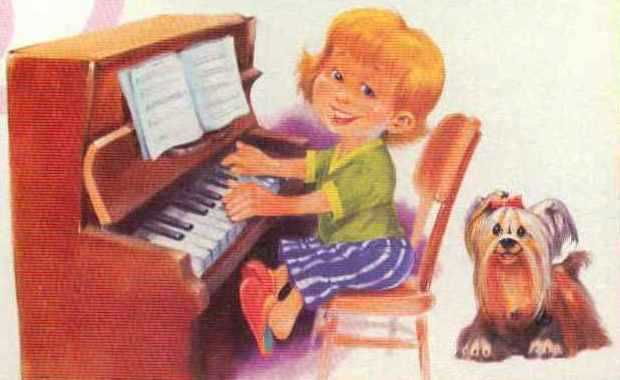 Фрагменты музыкальных занятий для детей средней группы, предназначен для групповой работы.
Янушкевич                 Алевтина   Николаевна
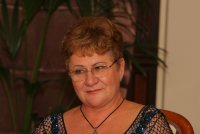 Музыкальный руководитель ДОУ №17 Курортного района, отличник народного образования, 
педагогический стаж более 30 лет.

город Сестрорецк
2011 год
Цель:   закрепление понятия
 о звуках,  окружающих  ребенка, 
звуковой высотности.
Такие занятия являются «помощниками» для родителей и педагогов, воодушевленных теорией раннего музыкального развития ребенка. Веселые картинки и увлекательные рассказы приводят в любимое времяпровождение.
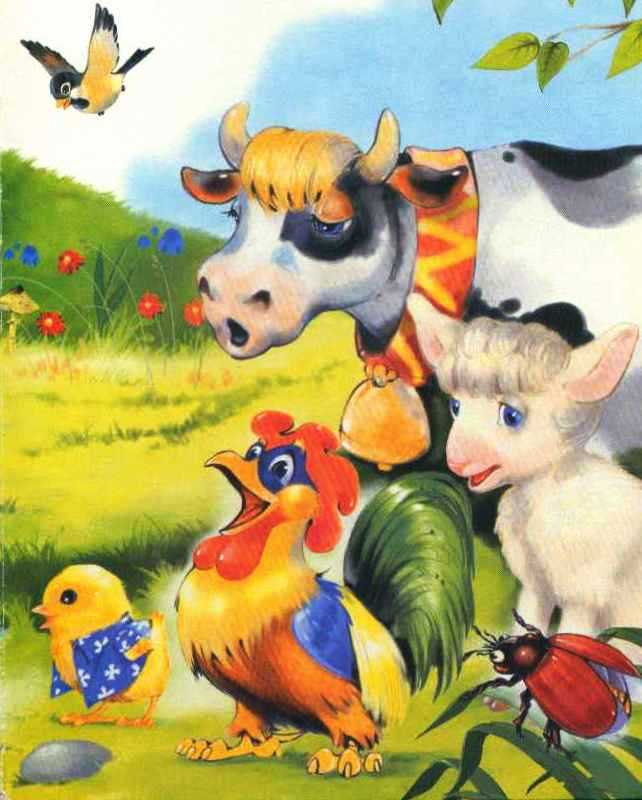 Распевают звонко птицы, 
Дождь косой в окно стучится, 
мышка в Подполе шуршит, 
Колокол в тиши звенит.
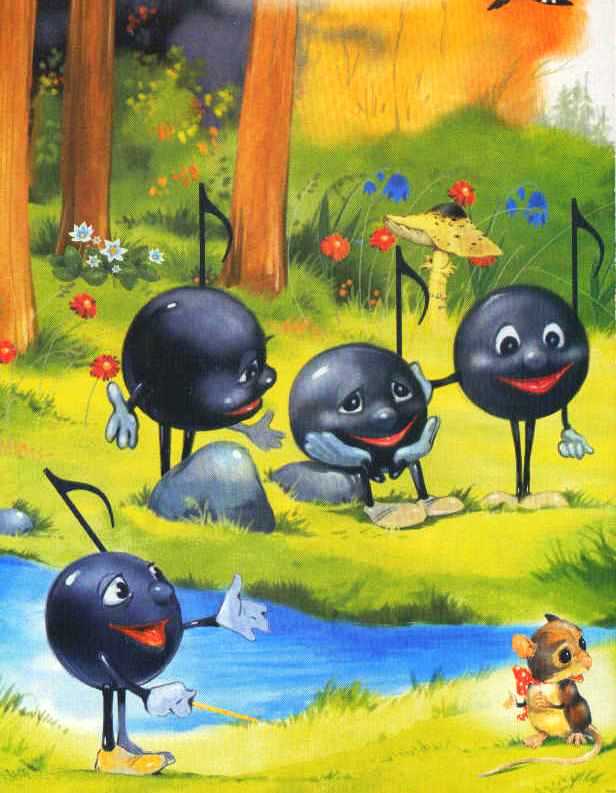 Шепчет тихо лист осенний,
Ручеек журчит весенний.
Утром петушок кричит,
И коровушка мычит.
Тоненько пищит цыпленок, Блеет жалобно ягненок.
Майский жук в траве жужжит,
Соловей в лесу свистит.
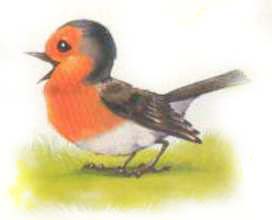 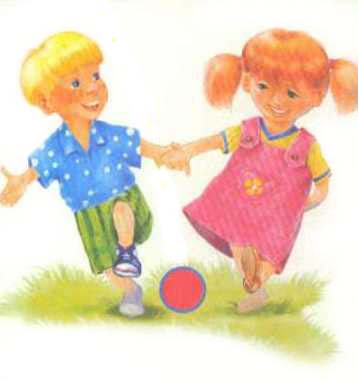 Голосов вокруг – не счесть, 
Среди них твой голос есть.
Низок он или высок, 
Твой красивый голосок?
Низким голосом реветь
Может зверь лесной – Медведь.
Мишкин голос  бас зовётся,
Очень низко бас поется.
Слева клавиши у нас
Будто Мишкин голос – бас.
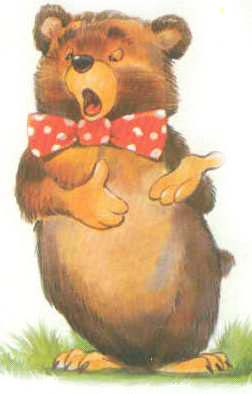 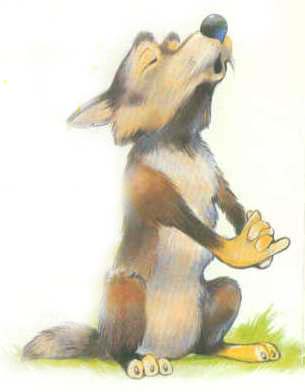 Рядом с Мишкой Волк живет, 
Тоже низко он поет.
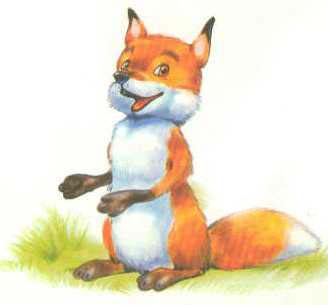 Дальше звуки чуть повыше, 
В них лисичку ты услышишь.
Если мы решимся вместе
Песню для друзей сыграть, 
Будут звуки этой песни
В СРЕДНИХ клавишах играть.
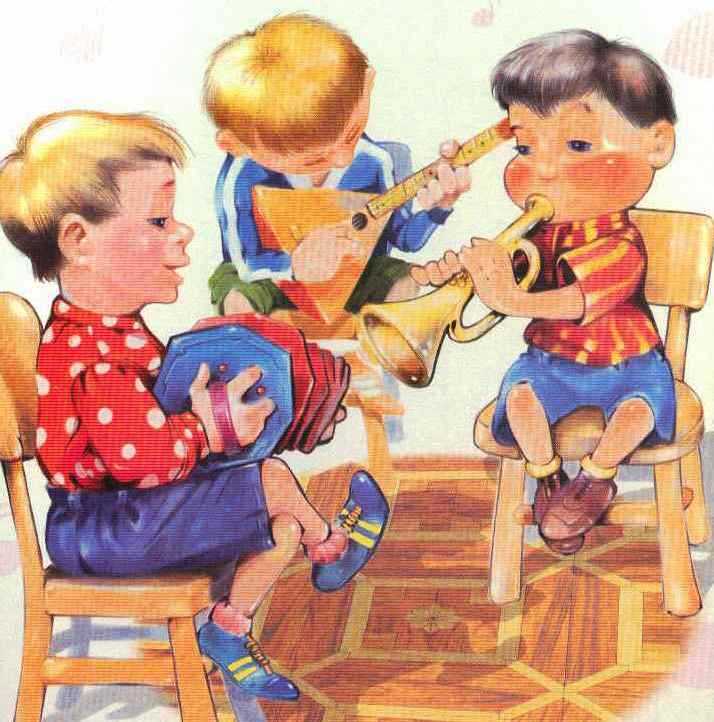 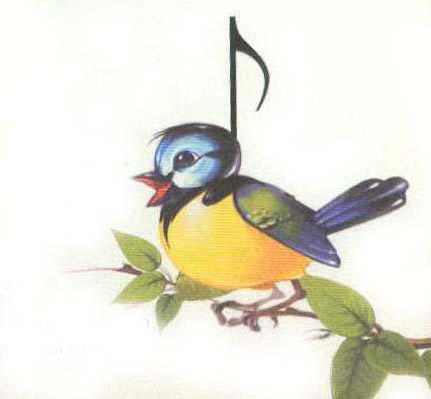 Очень тонок и высок
Нежный птичий голосок.
Без труда найти мы сможем
Звук, на птичий свист похожий.
Фрагмент   музыкального  занятия   для детей  подготовительной  группы.
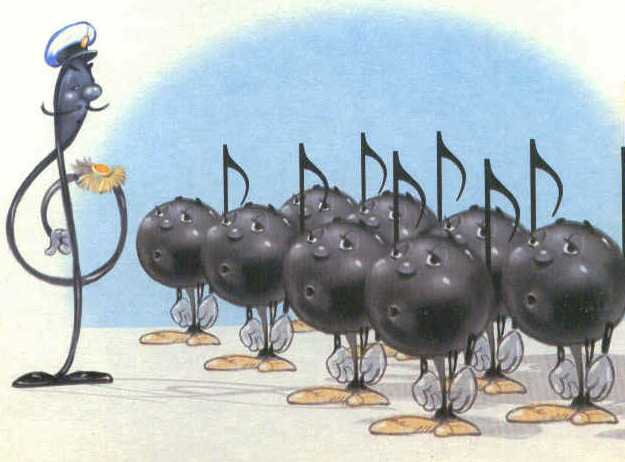 Знакомство с нотной грамотой
Цель:  знакомство с названием звуков,  их         
            расположение на нотном стане.
Динь-дилинь – звенит звонок,
Начинаем наш урок.
На листе, как на рояле, 
Клавиши нарисовали.
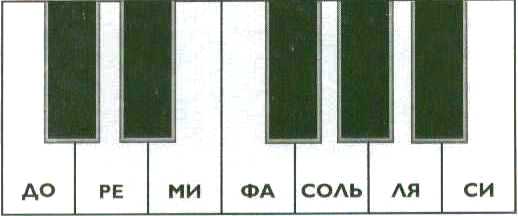 Видишь, клавиш очень много,
Будто длинная дорога.
Если клавишу нажать – 
Станет клавиша звучать, 
И услышим мы не стук – 
Музыкальный будет звук.
Нот на свете ровно СЕМЬ,
И они известны всем.
До, ре, ми, фа, соль, ля, си – 
Нотки в гости пригласи!
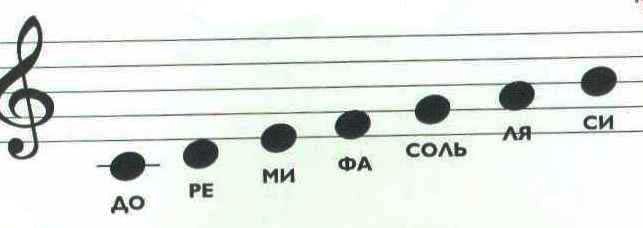 До – это  Домик во дворе.
А рядом Репка – нотка Ре.
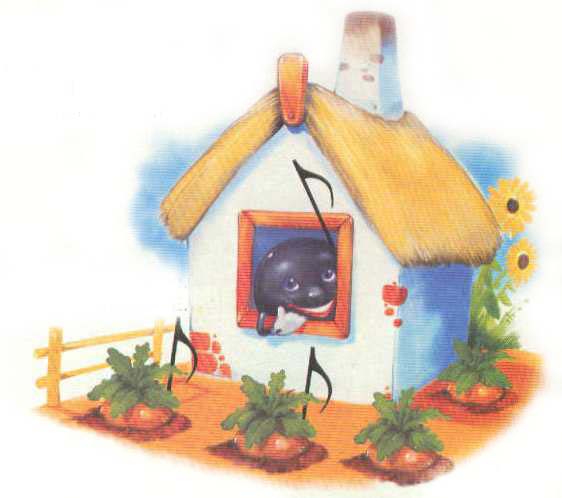 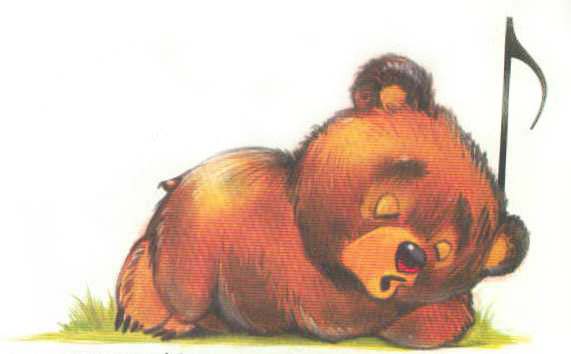 Ми – бурый Мишка косолапый,
Сосет в берлоге сладко лапу.
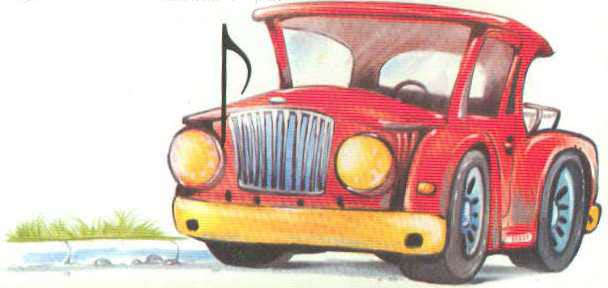 ФА – будто у машины Фара
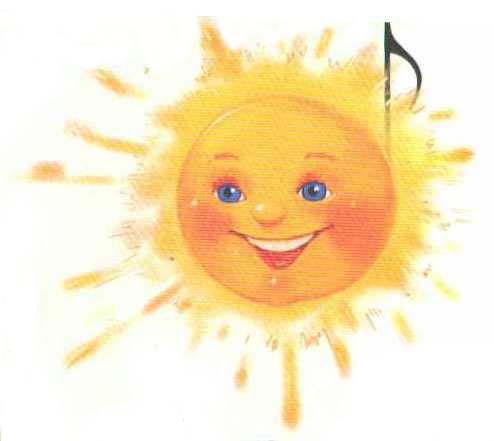 Соль – солнце в синее небо встало.
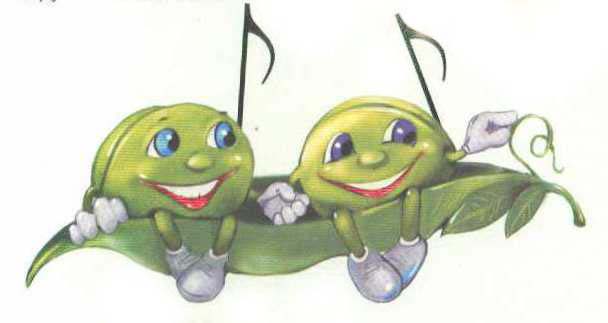 Вместо ноты Фа и Соль – 
Стручек по имени ФАСОЛЬ
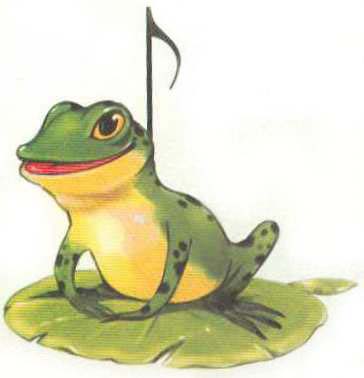 Ля – у реки поет лягушка
Ей вторят в камышах подружки.
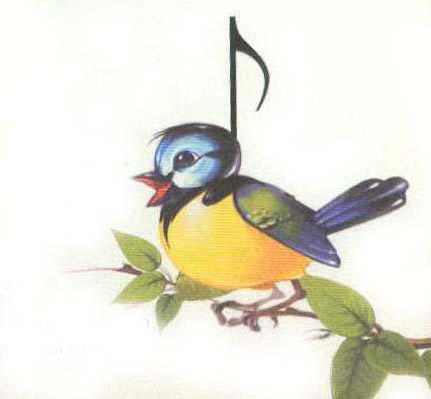 Си – сине-желтая Синица,
Красивая лесная птица.
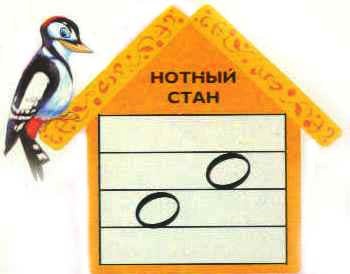 Ноты в домике живут, 
Нотным станом дом зовут.
Пять линеек начертили – 
Дом для ноток получили.
И сейчас на нотном стане
Нарисуем нотки с вами.
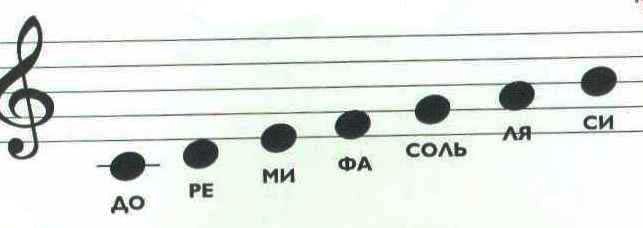 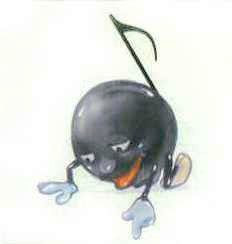 Динь – дилинь, звенит звонок
Вот окончен наш урок.
Ты дорогу в нотный мир
Для себя сейчас открыл.
Отправляйся смело в путь
И урок наш  не забудь!
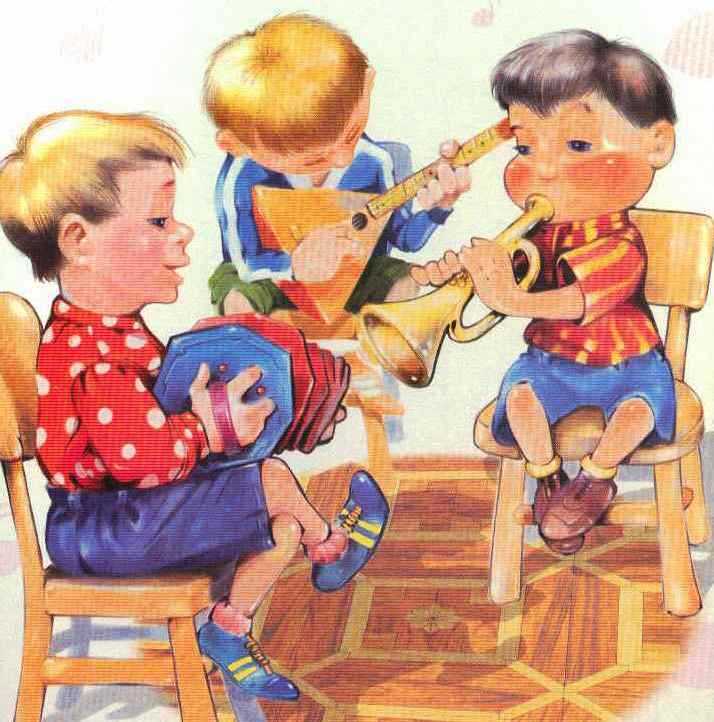 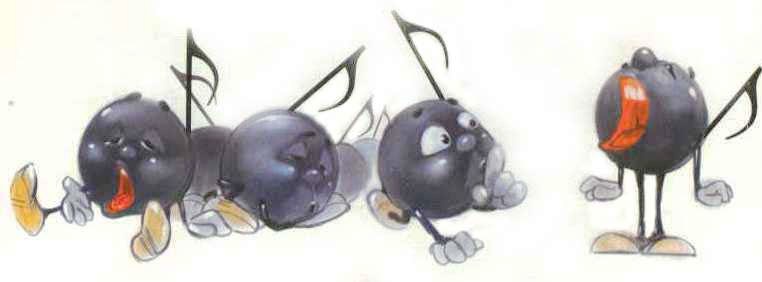